Application Architecture
Lecture 6
Srinivas Narayana
http://www.cs.rutgers.edu/~sn624/553-S25
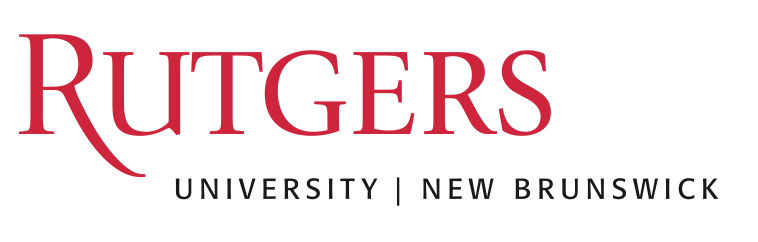 1
Review: Offline and Online components
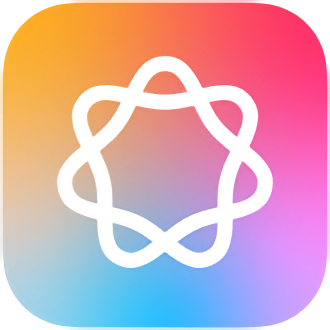 Services, databases, ML inference
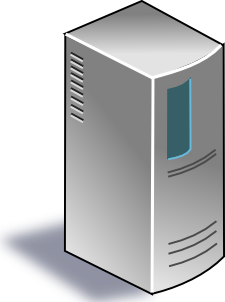 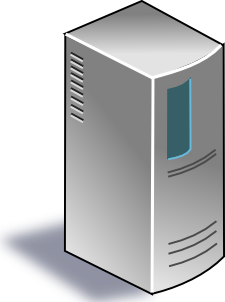 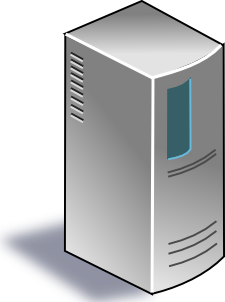 update
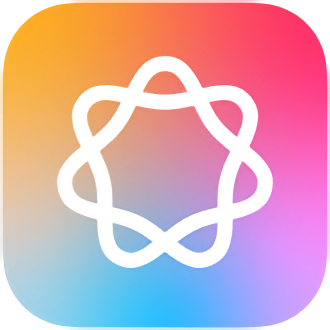 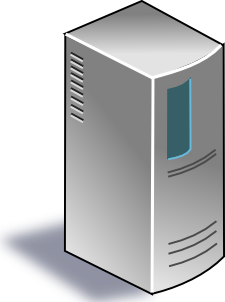 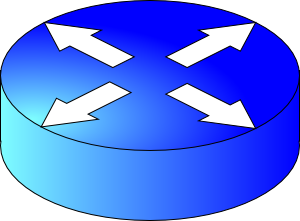 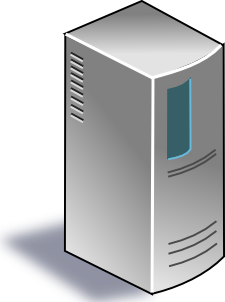 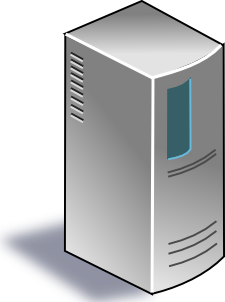 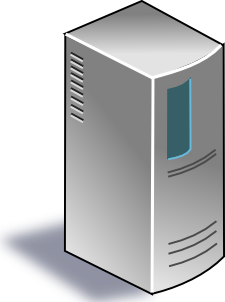 User request
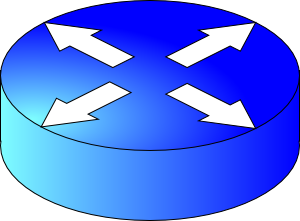 update
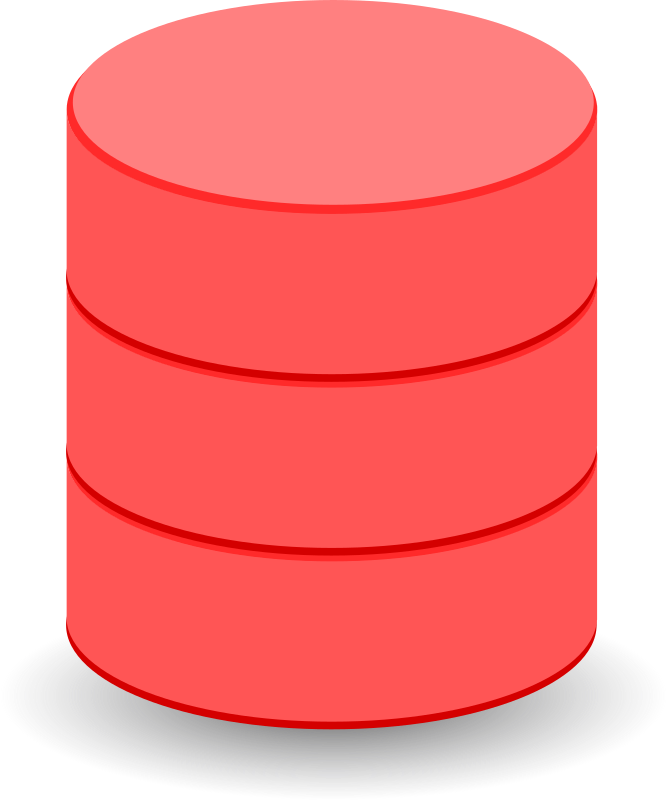 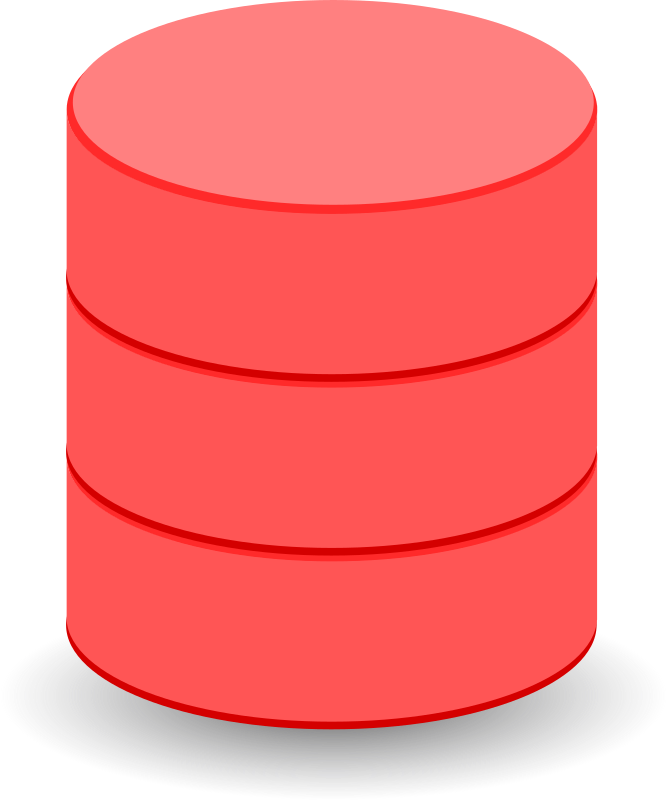 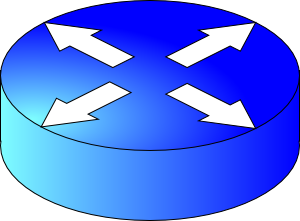 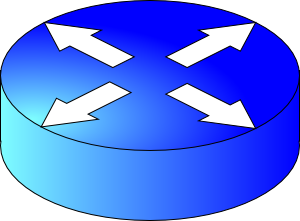 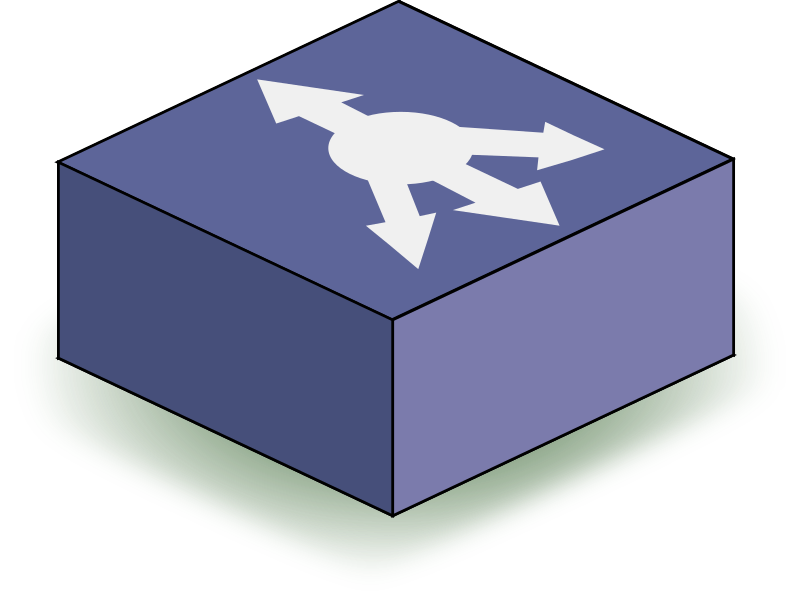 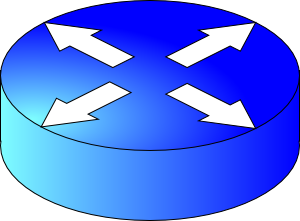 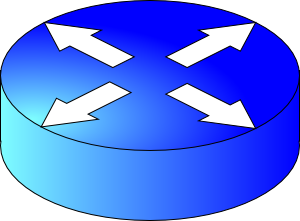 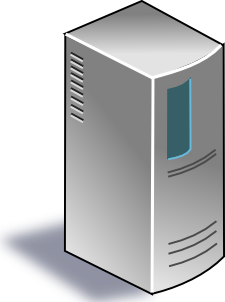 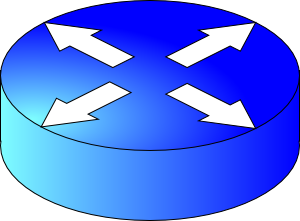 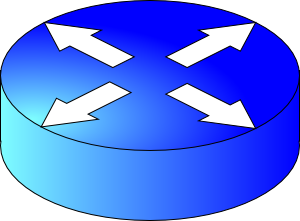 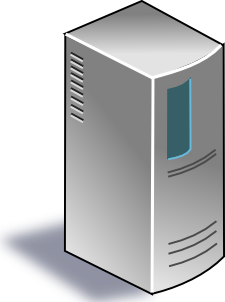 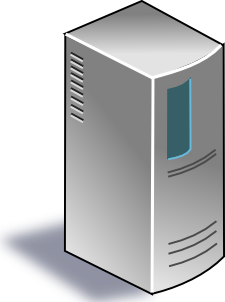 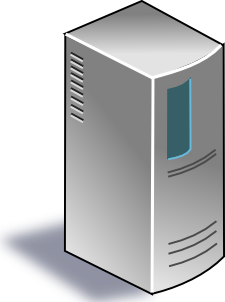 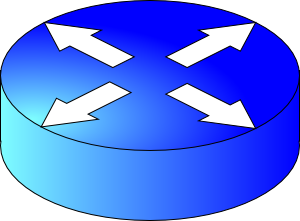 update
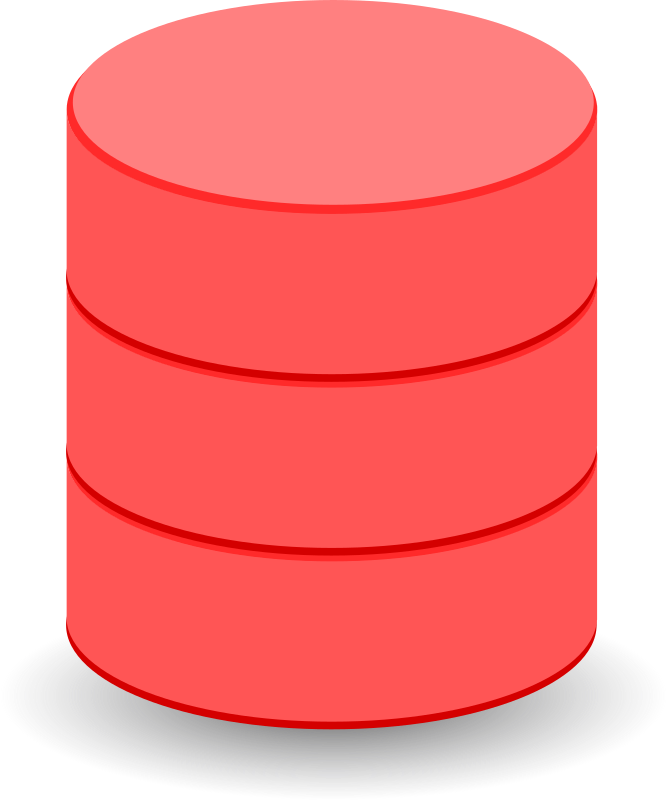 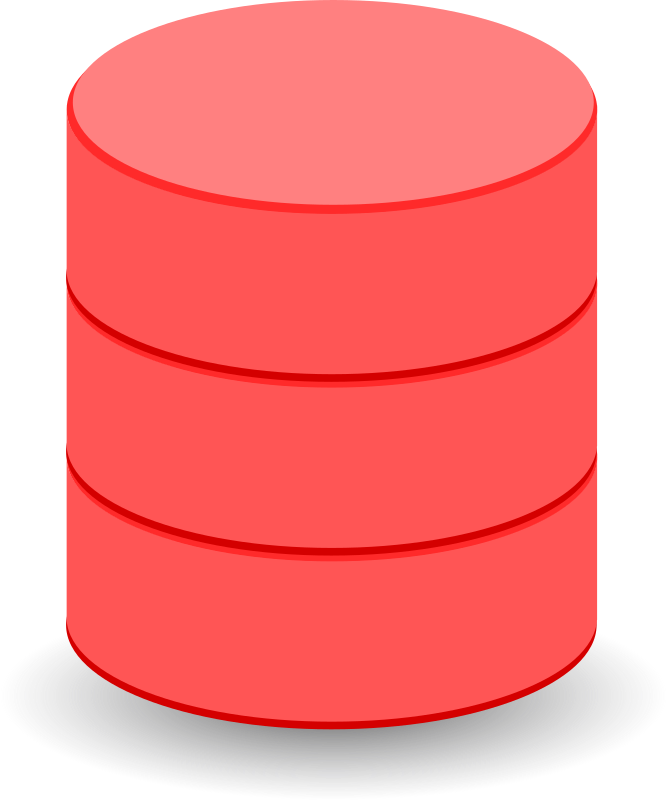 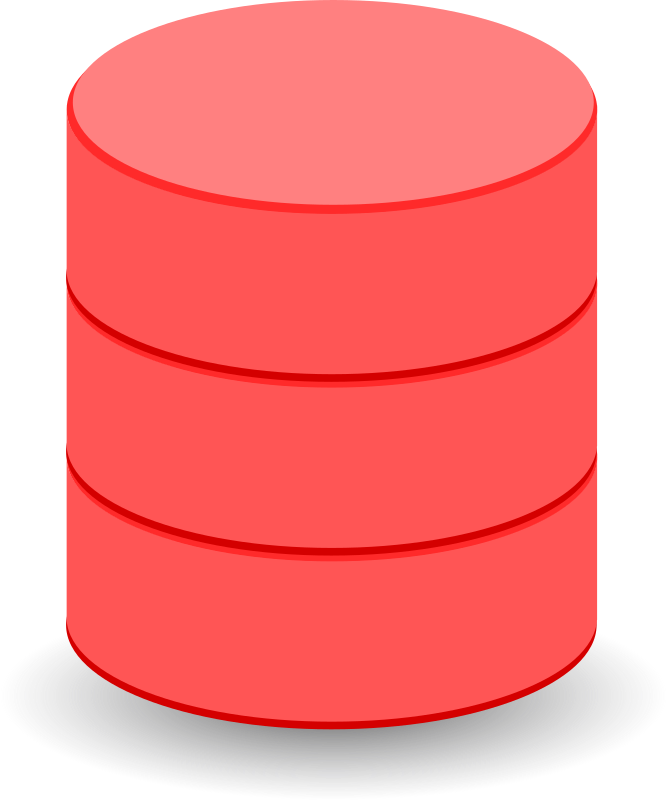 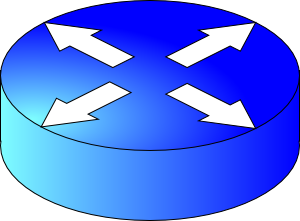 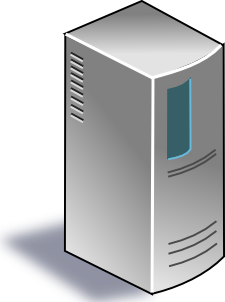 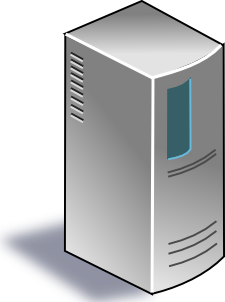 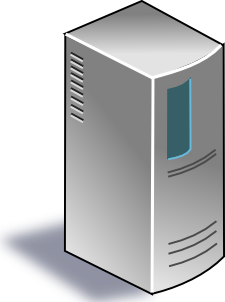 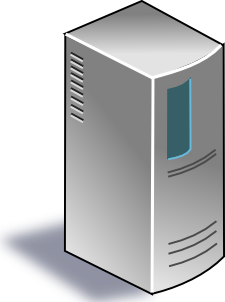 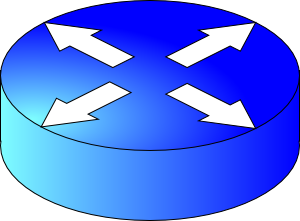 Online, real-time request processing
Offline processing:
Batch processing; stream events; ML training
Data, events, 
etc
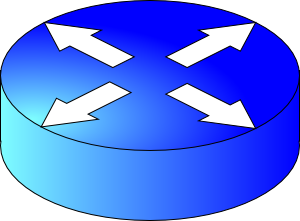 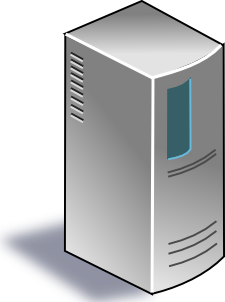 Partition-Aggregate
Processing interactive search queries
Review: Google search architecture
Web search for a planet, MICRO’03
Review of the Web Search workload
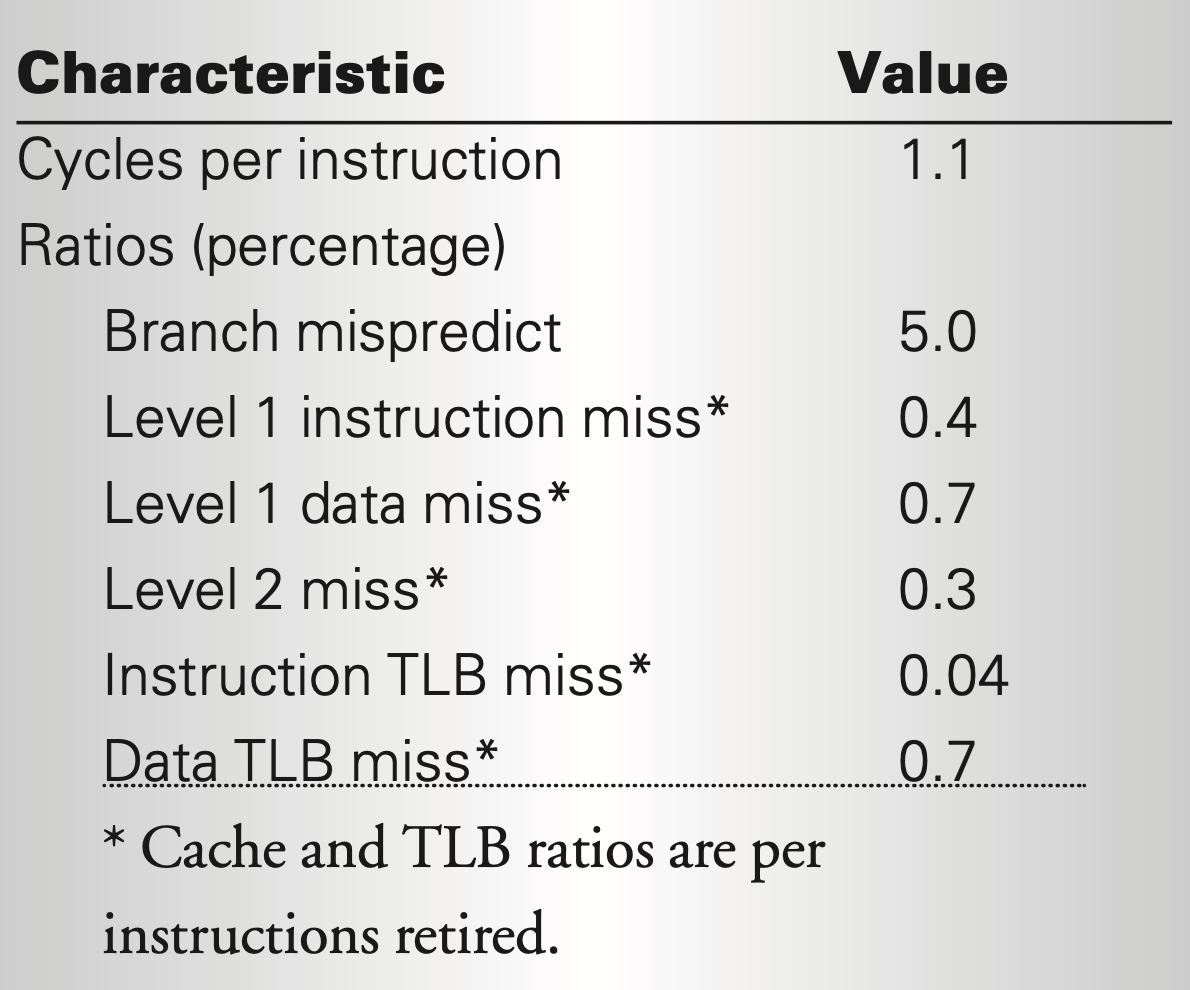 Depending on the user’s query, decompress a part of an index, then search for document IDs there
Depending on the user’s query,  collect snippets from within Web documents
Data-dependent accesses
High branch misprediction
Blocks randomly accessed (OK within block)
Fewer opportunities for instruction-level parallelism; faster/better servers not better
Assume: one thread == one core
How to use parallelism?
Slow core
Slow core
Slow core
Slow core
Slow core
Slow core
Slow core
Slow core
Slow core
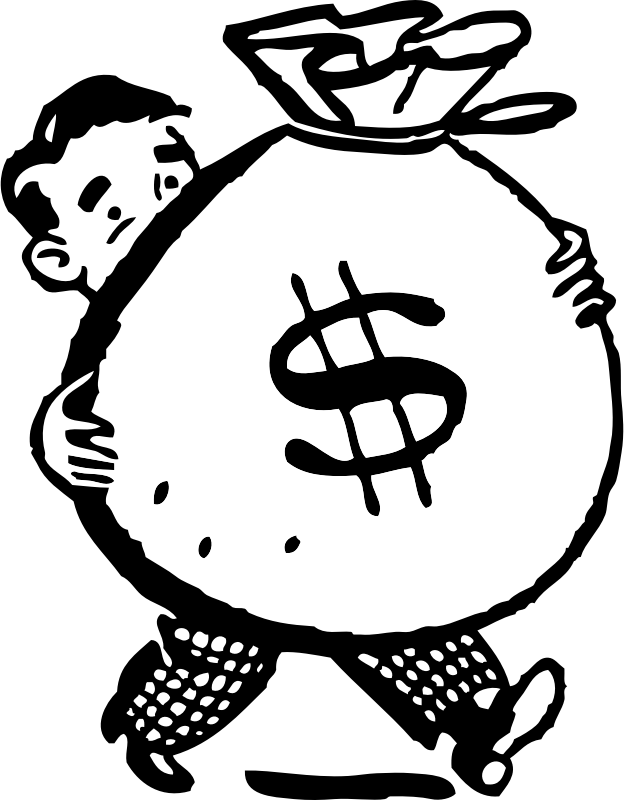 Fast core
Fast core
Fast core
Fast core
Few fast cores with high-speed interconnect, or more slow cores?
Cost per query processed is dominated by capital server costs
Power draw and cooling: faster == denser
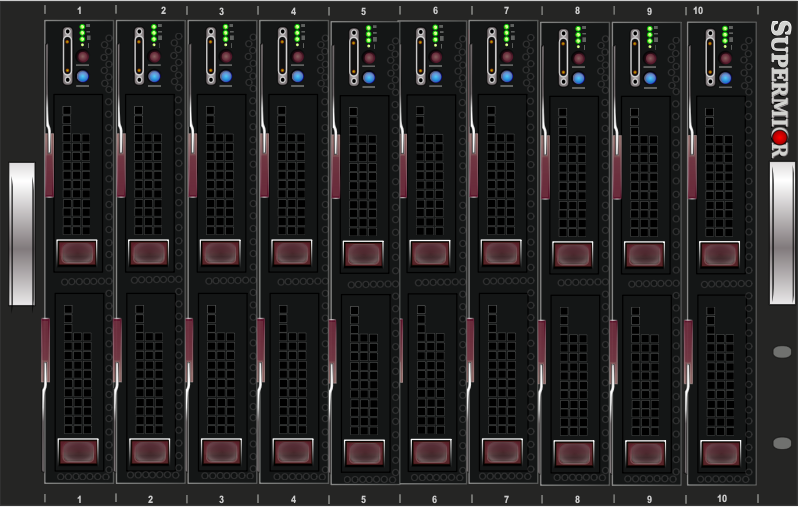 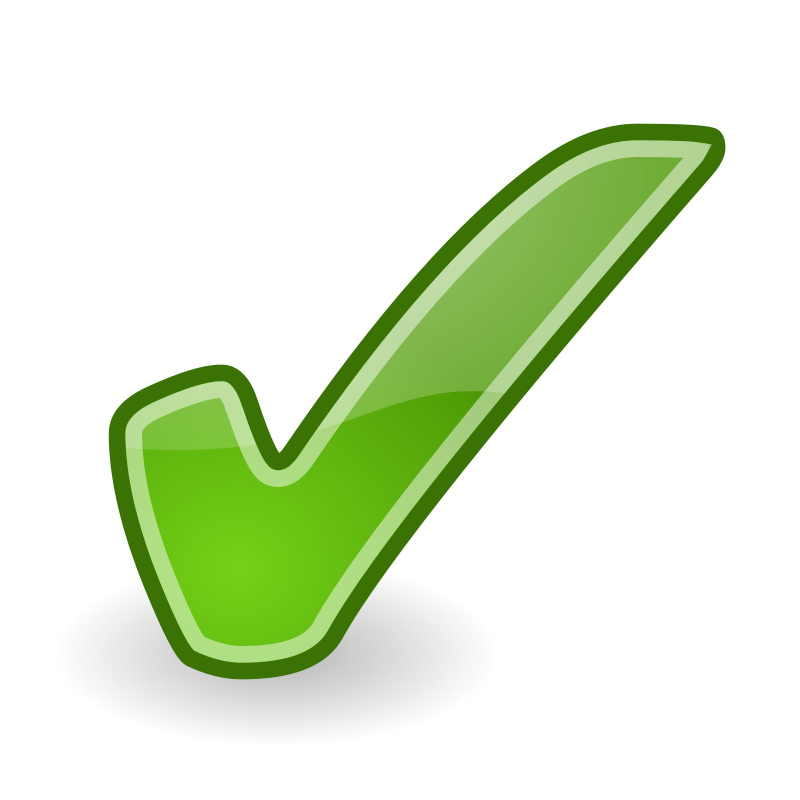 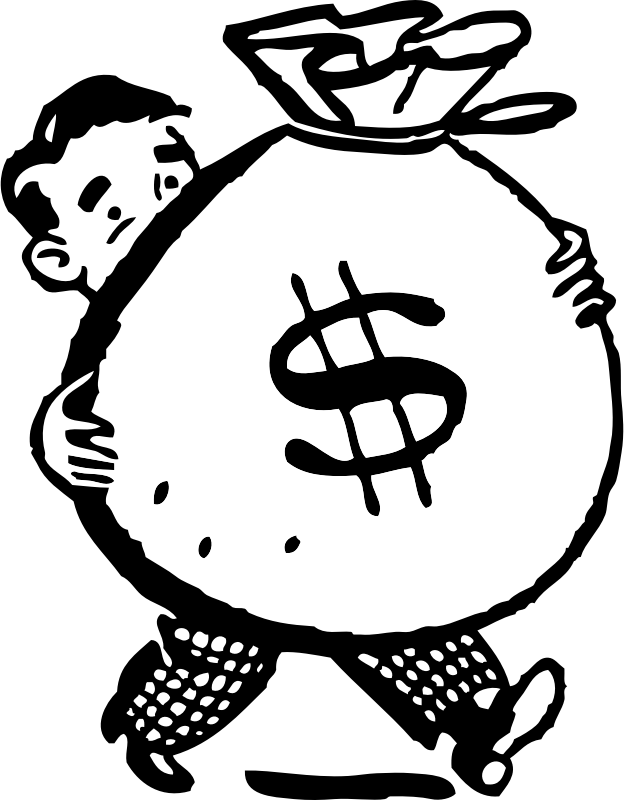 Discussion applies to both hyperthreaded or multicore
Server rack
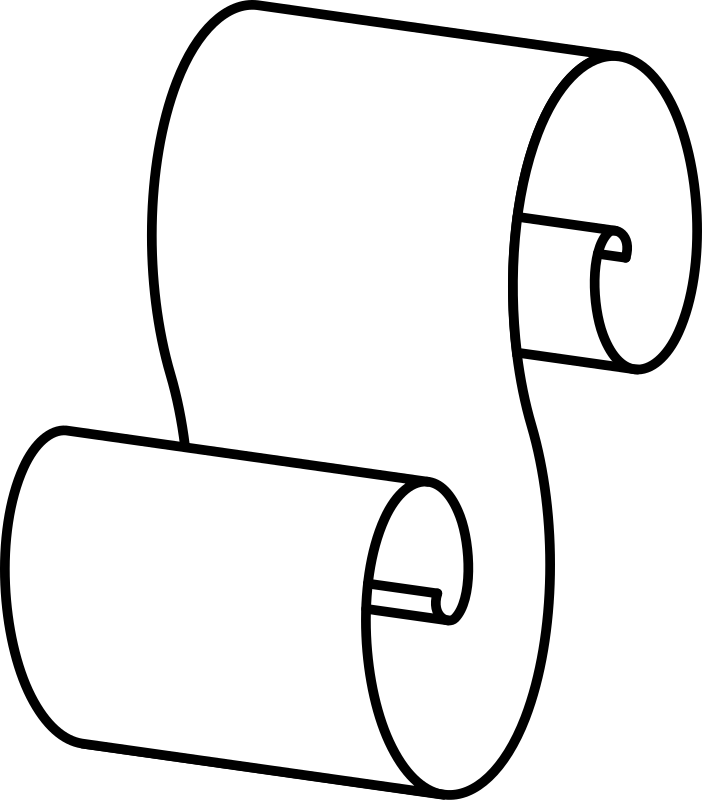 Two kinds of parallelism
Data parallelism: independent compute over shards of data
Fast interconnects not as critical
Stateless: little coordination within a request
Request parallelism: independent compute across requests
More machines for more requests
Shard itself can be replicated for throughput
Need lower latency?  
Compensate slow cores with smaller shard (add more shards)
Each shard becomes more available
Turn throughput into latency advantage
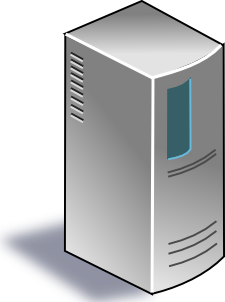 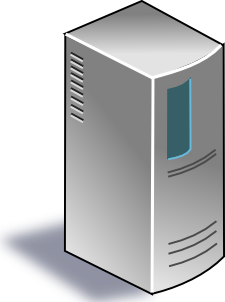 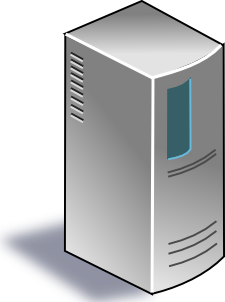 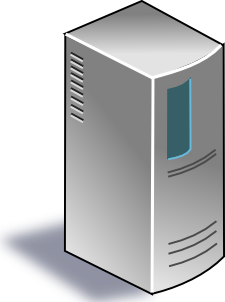 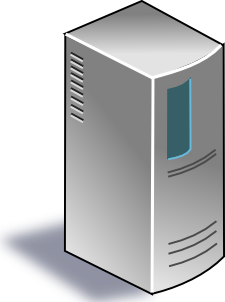 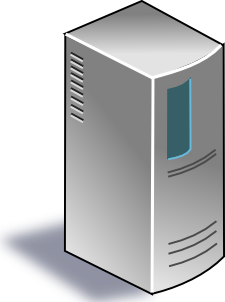 1
2
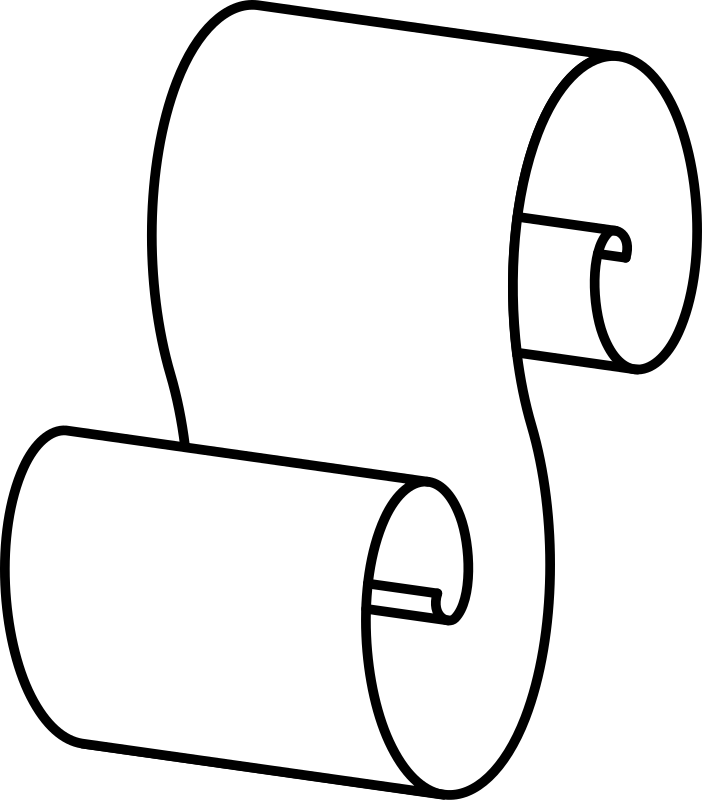 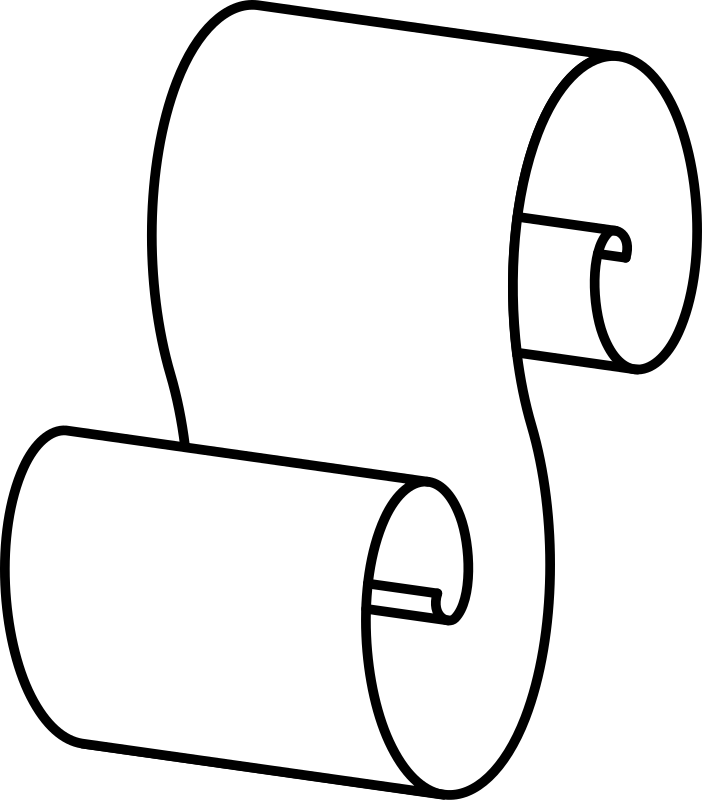 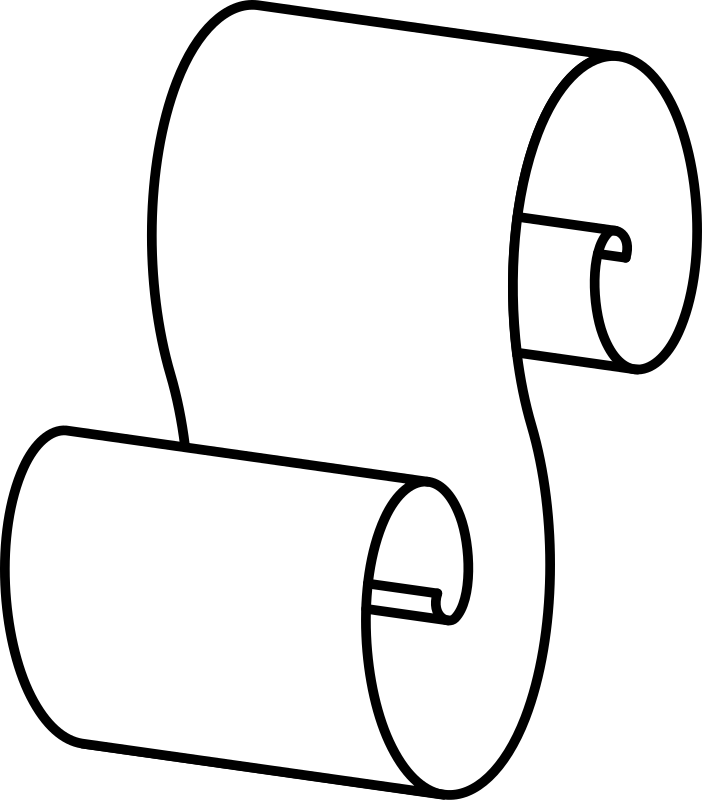 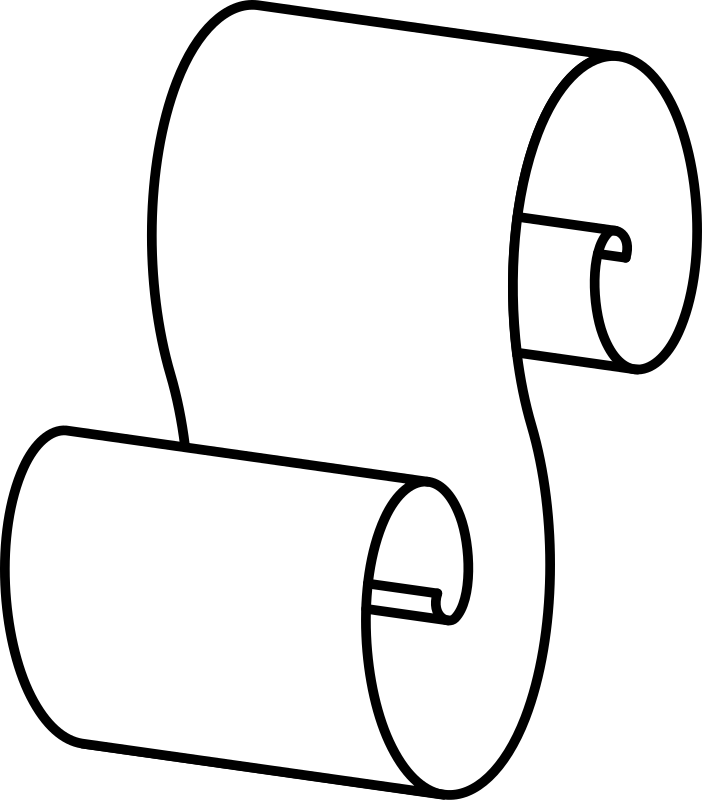 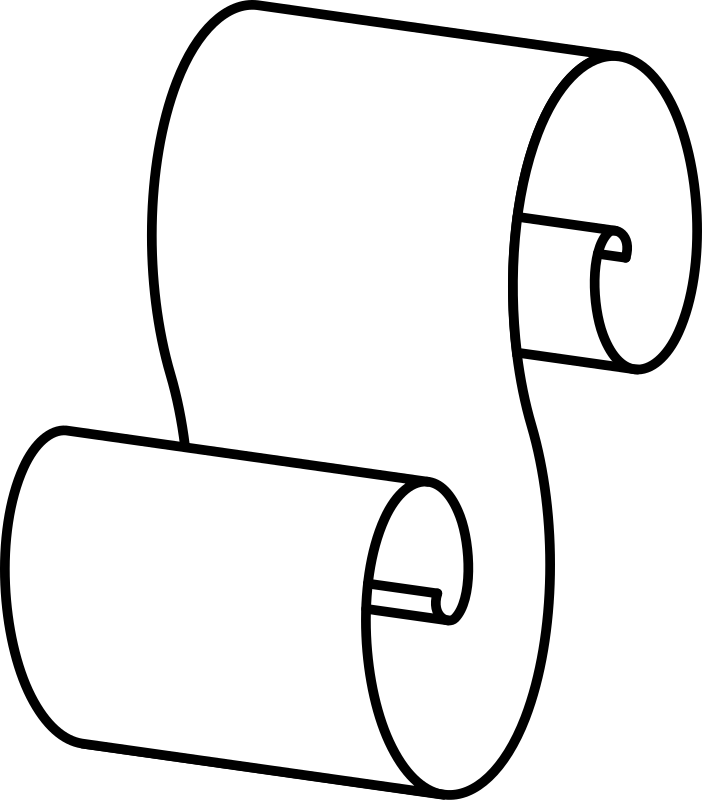 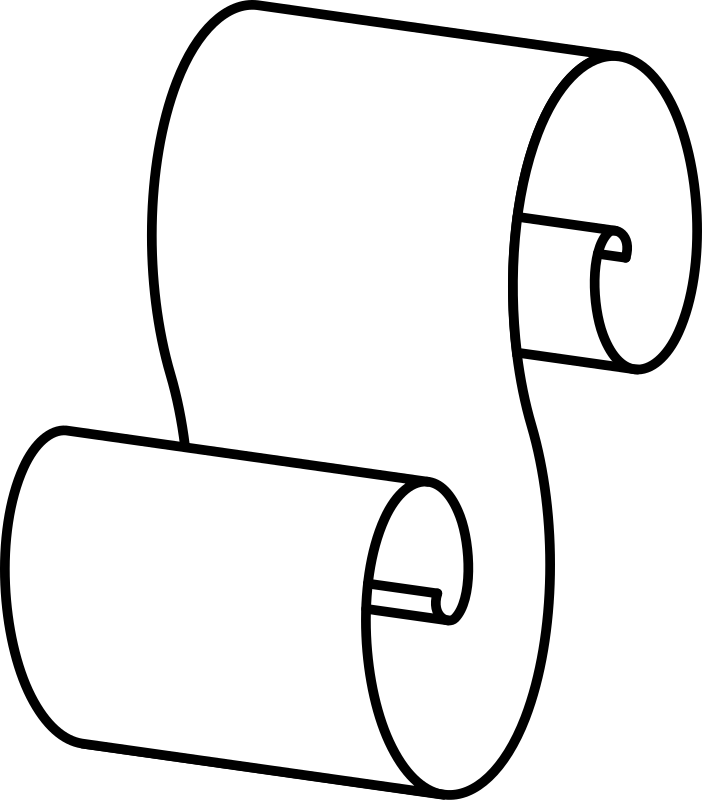 3
a
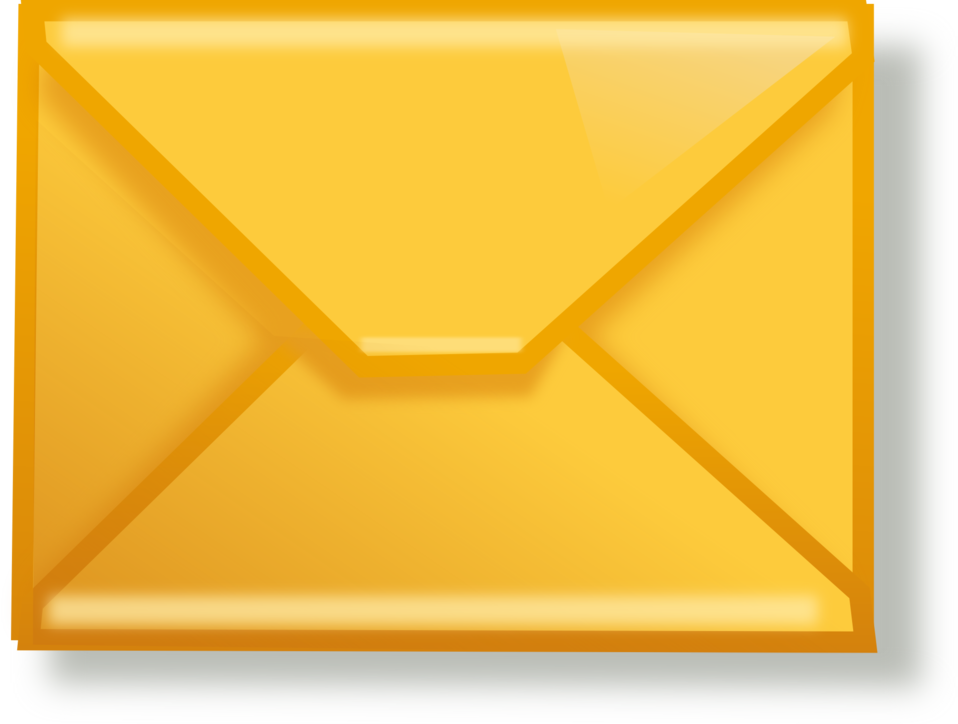 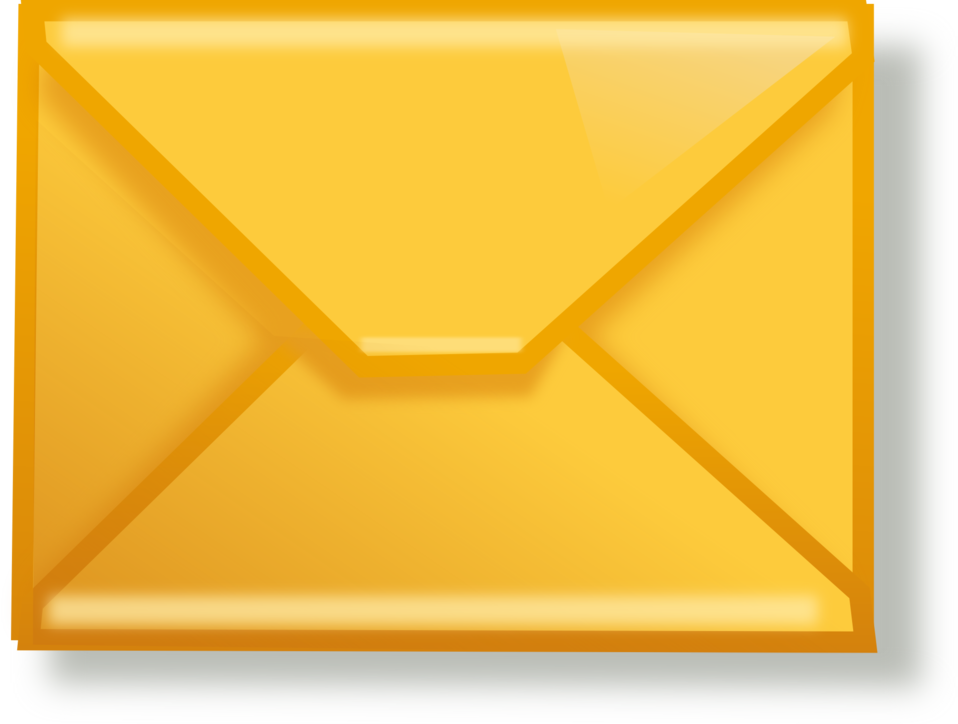 b
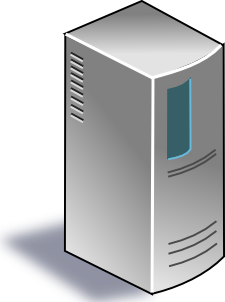 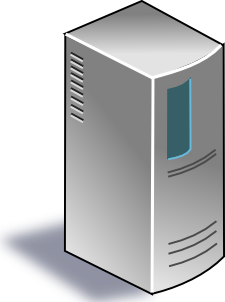 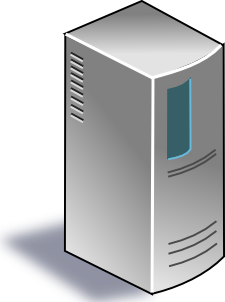 4
5
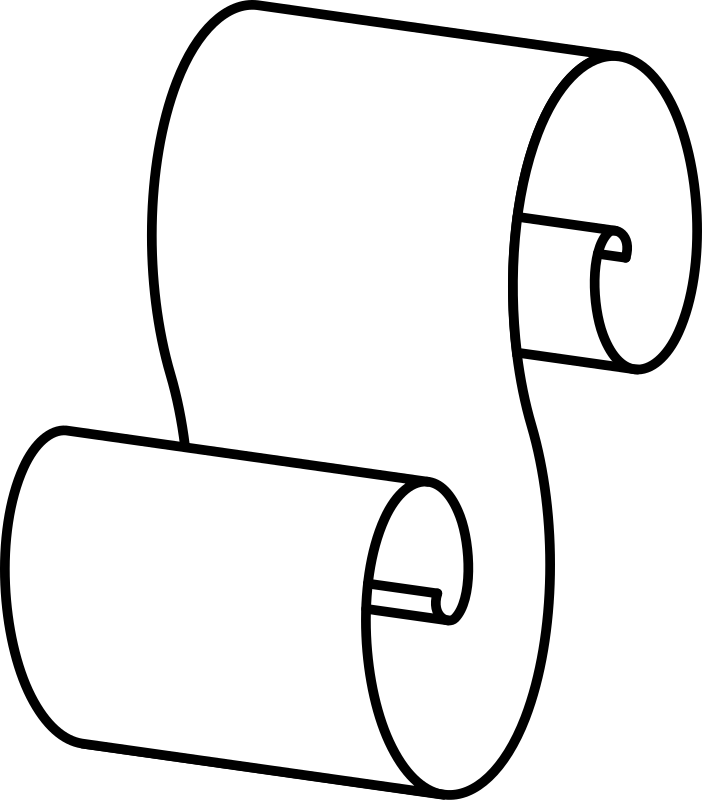 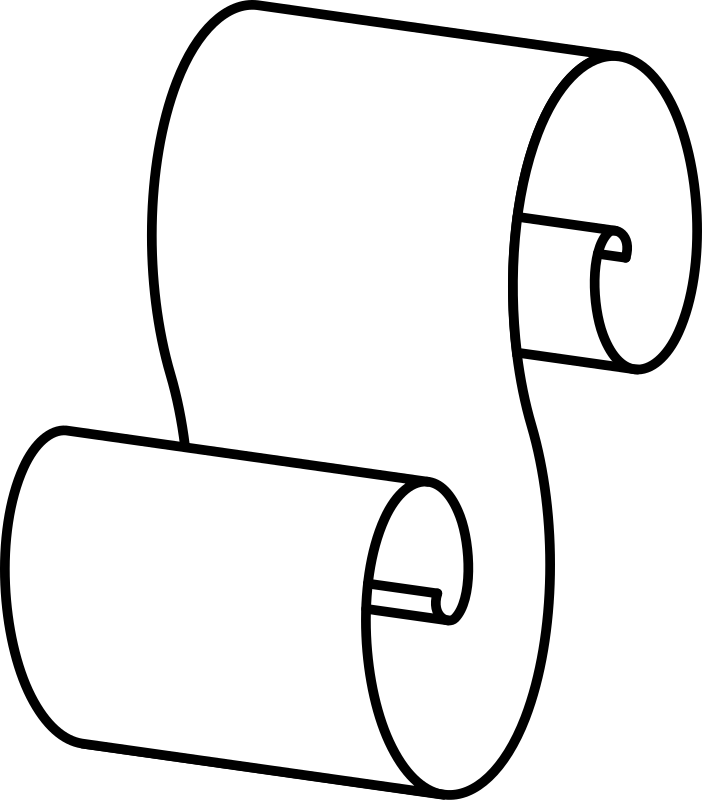 6
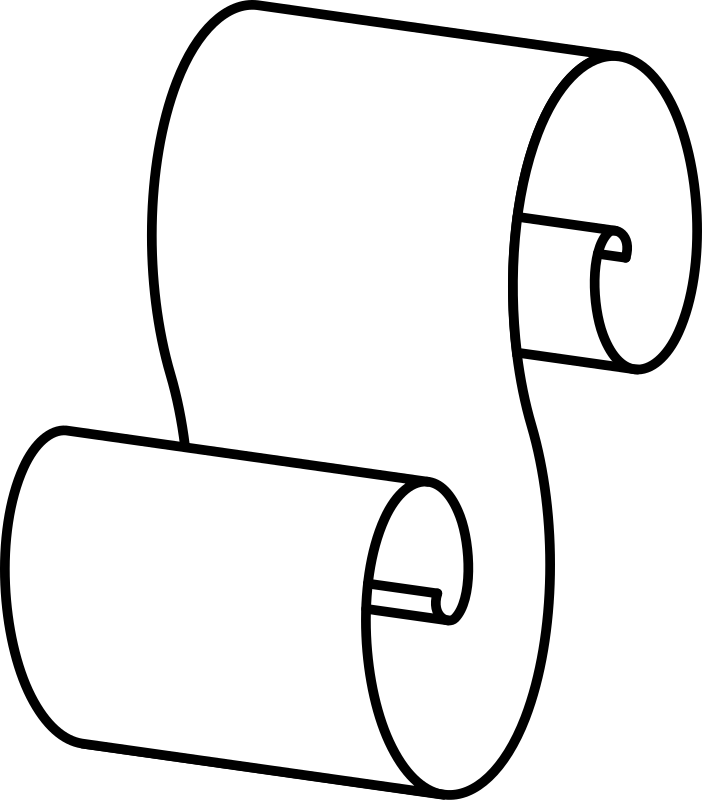 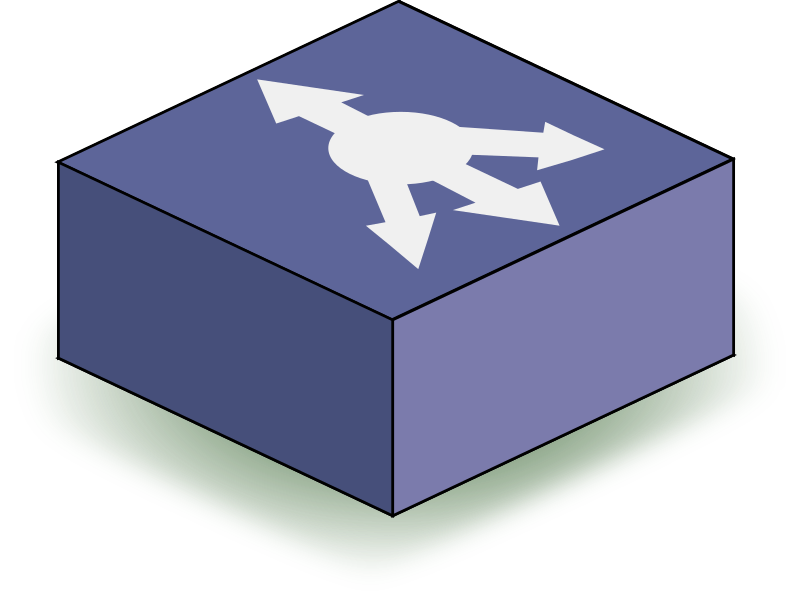 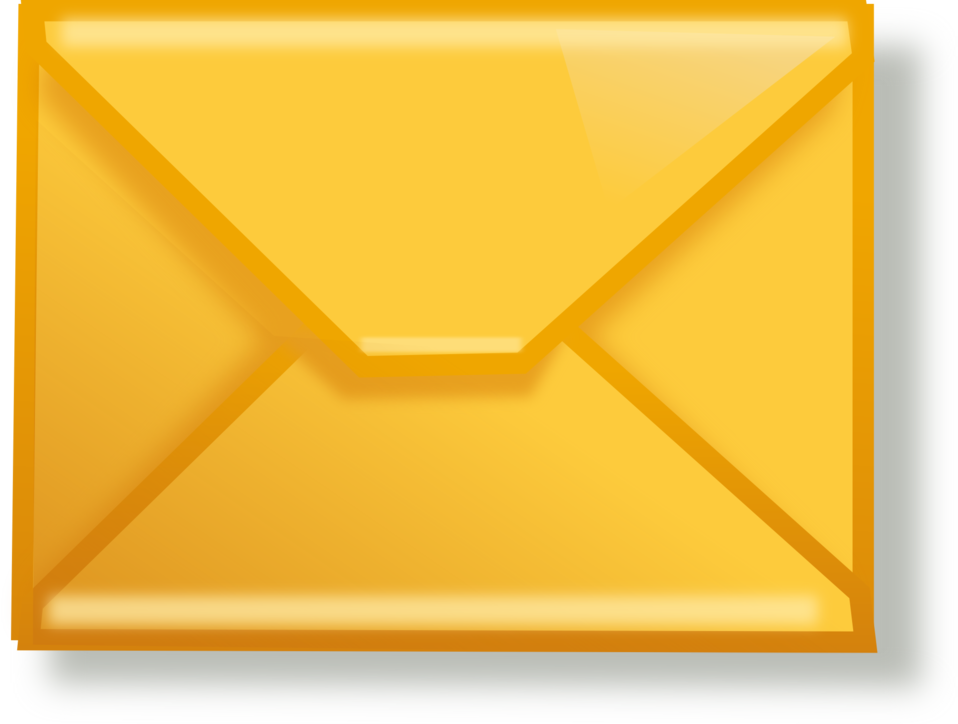 a
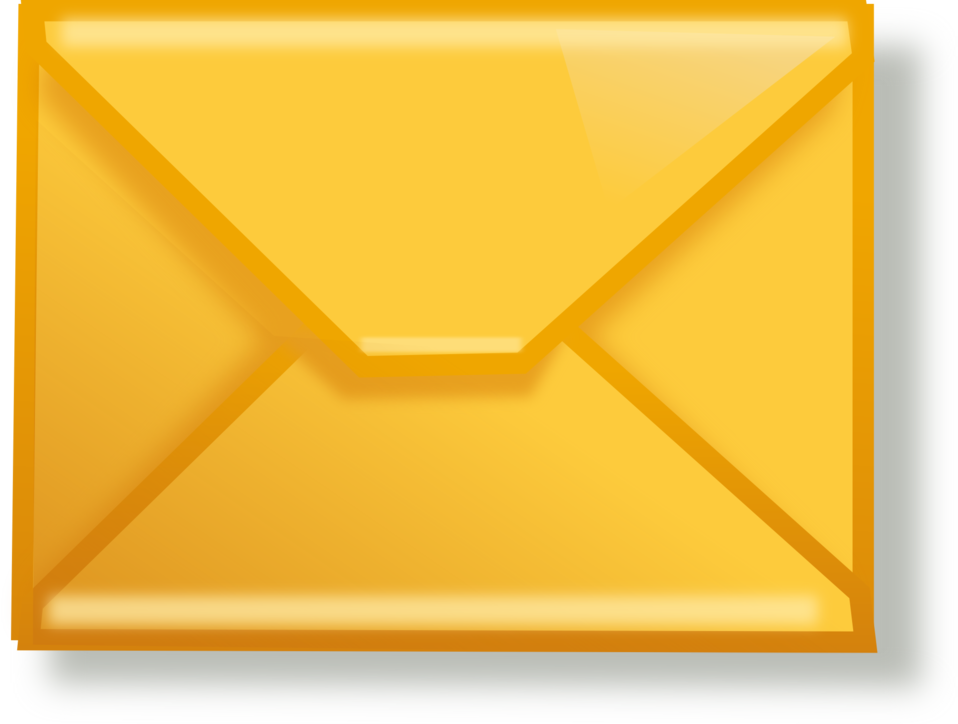 b
4
4
4
Google search
Index servers
Doc servers
GWS
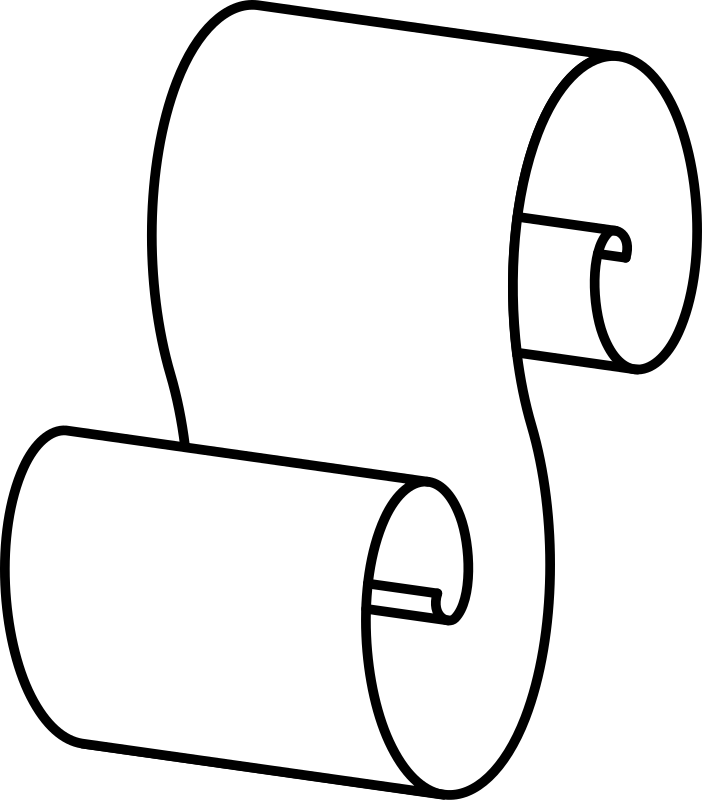 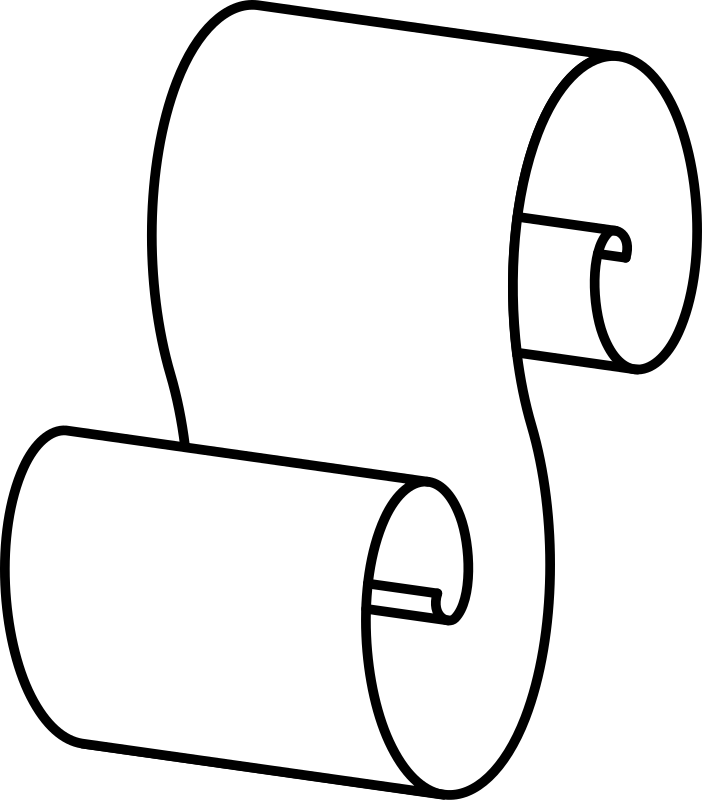 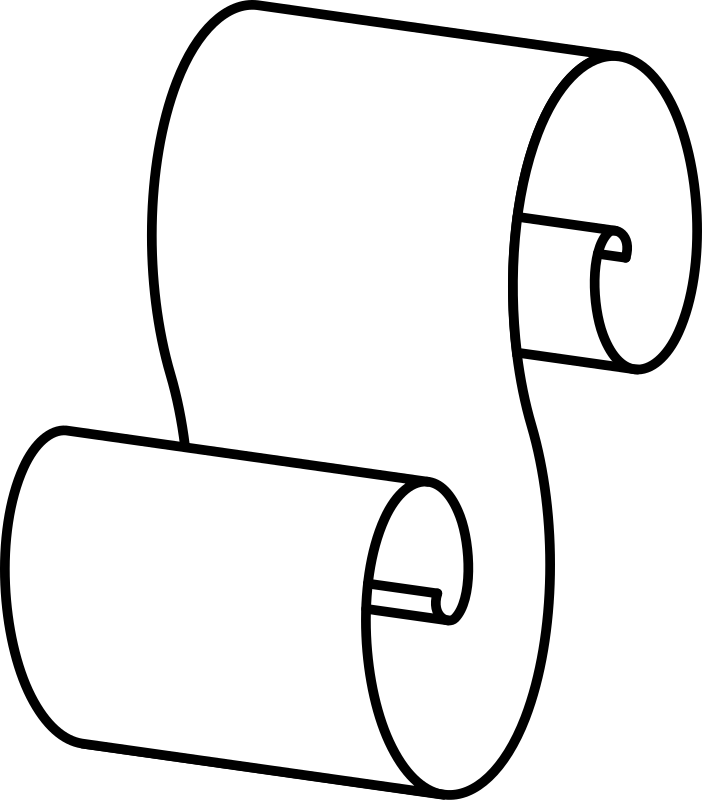 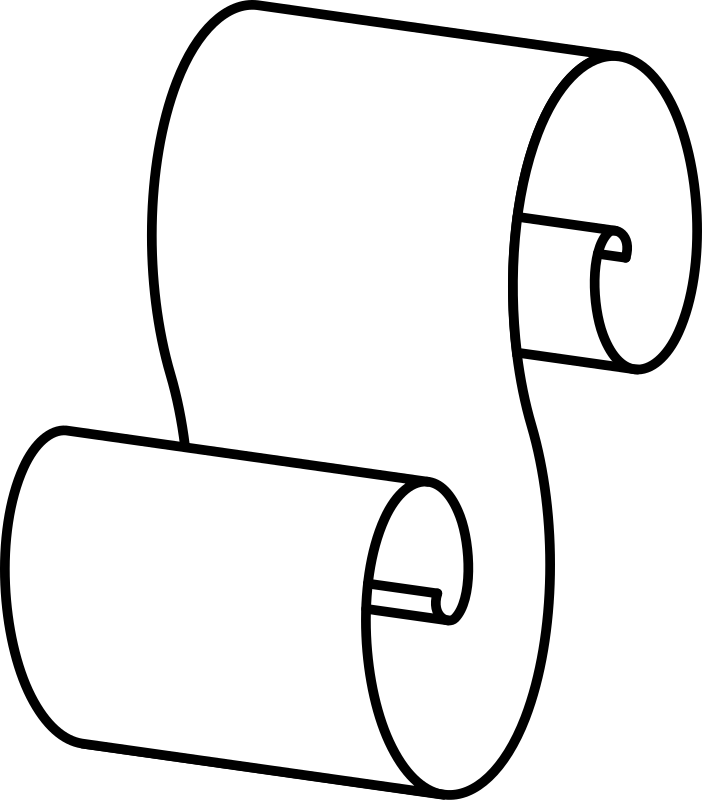 1
2
1
2
LB
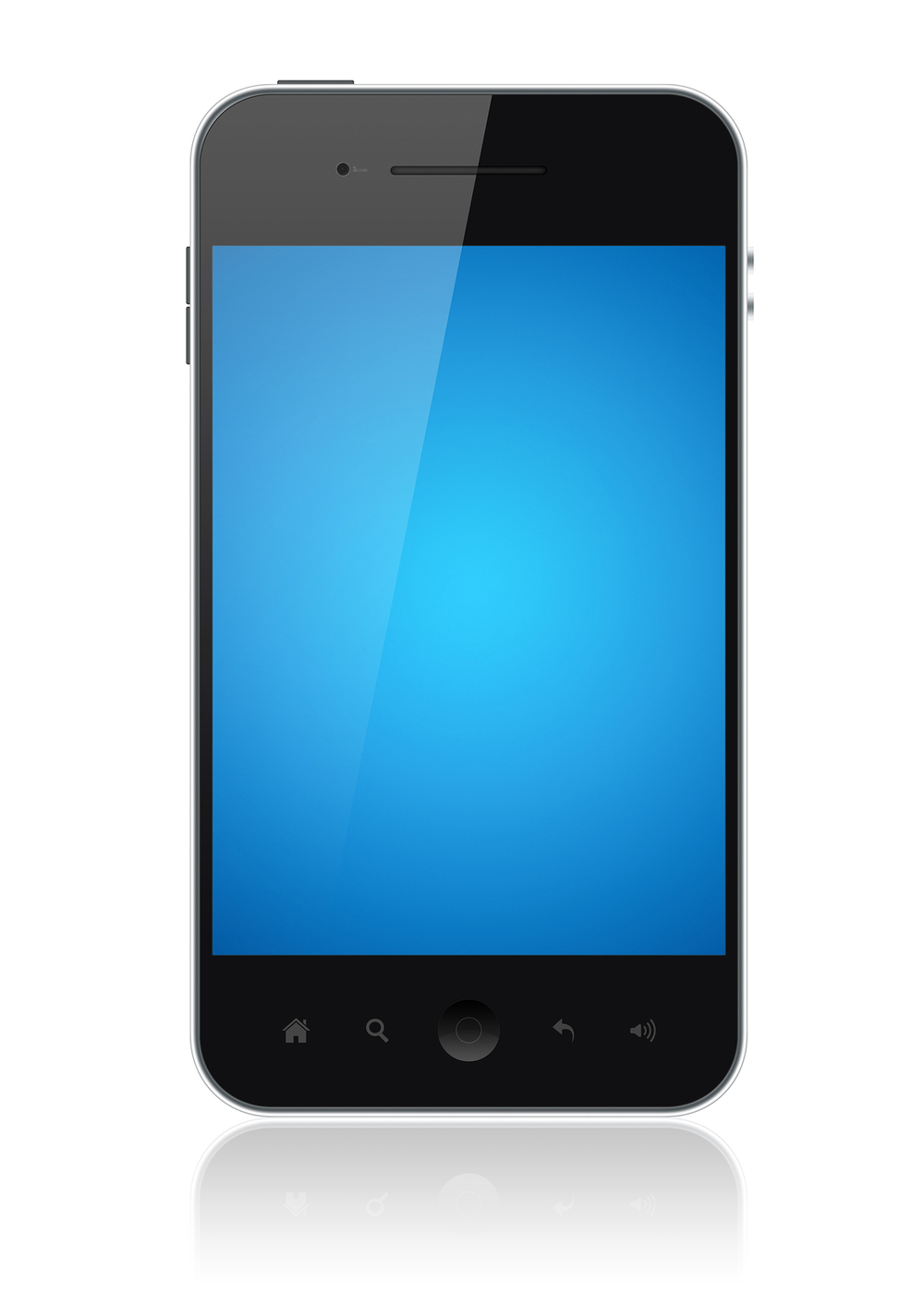 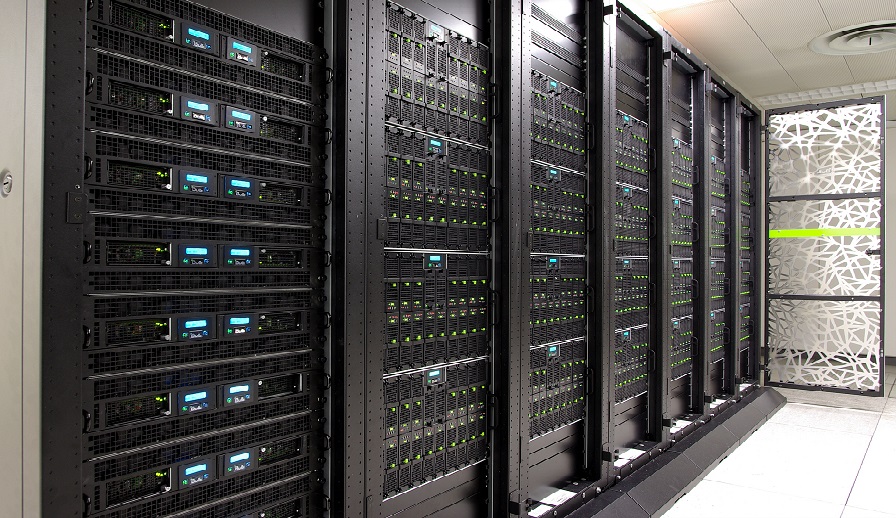 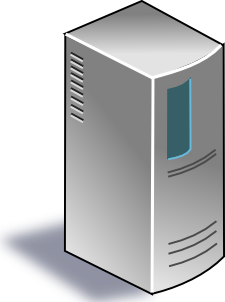 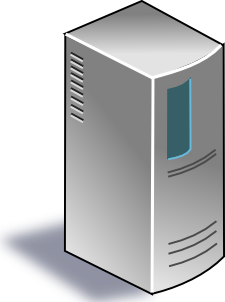 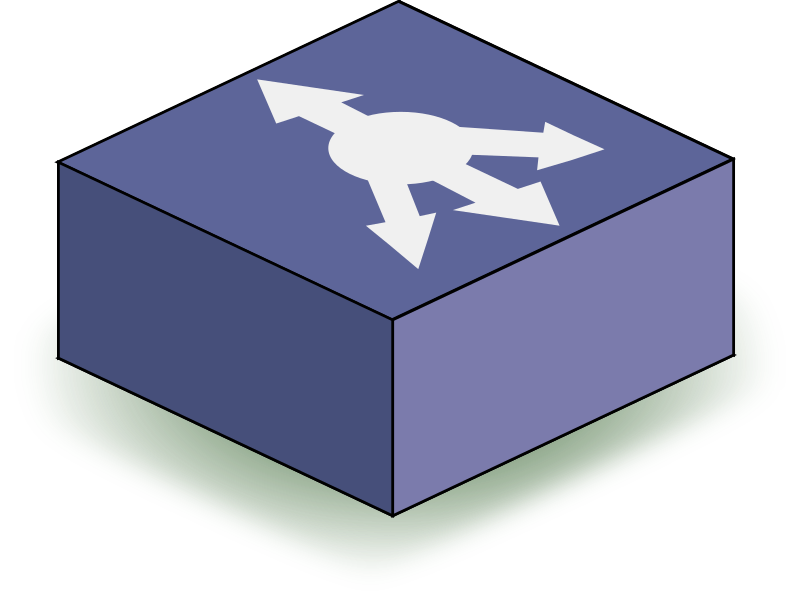 DNS
user
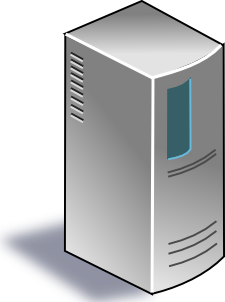 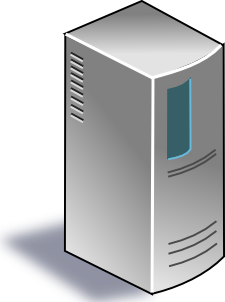 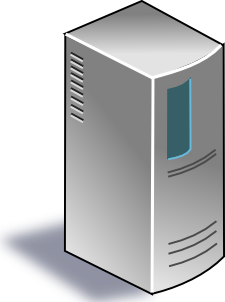 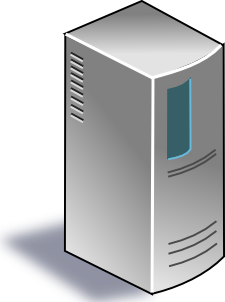 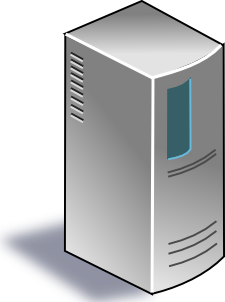 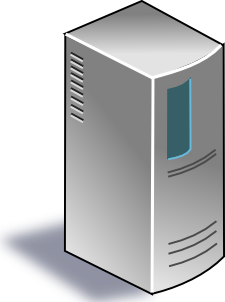 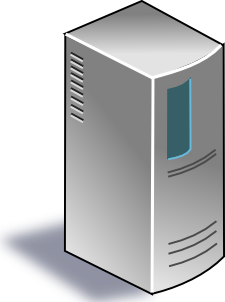 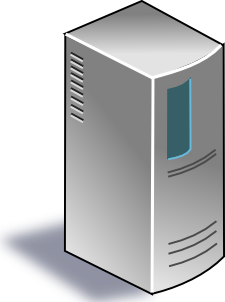 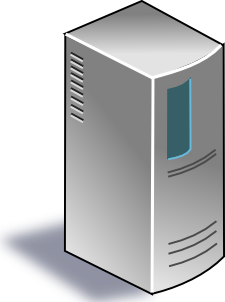 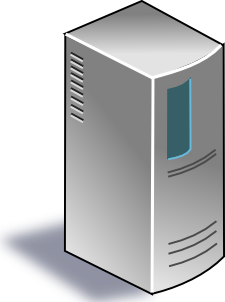 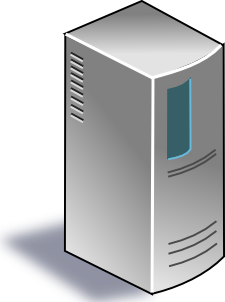 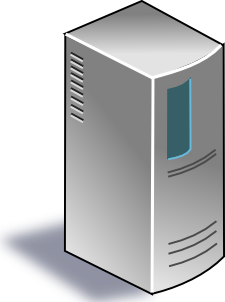 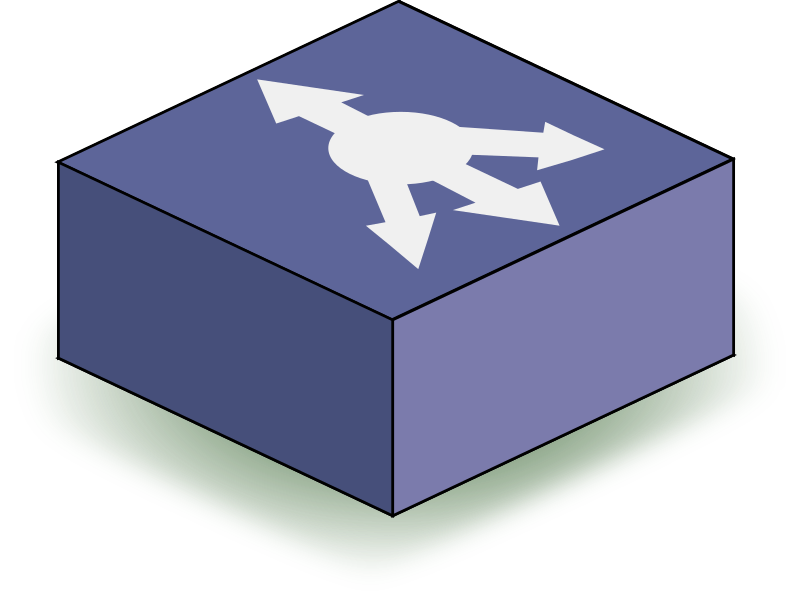 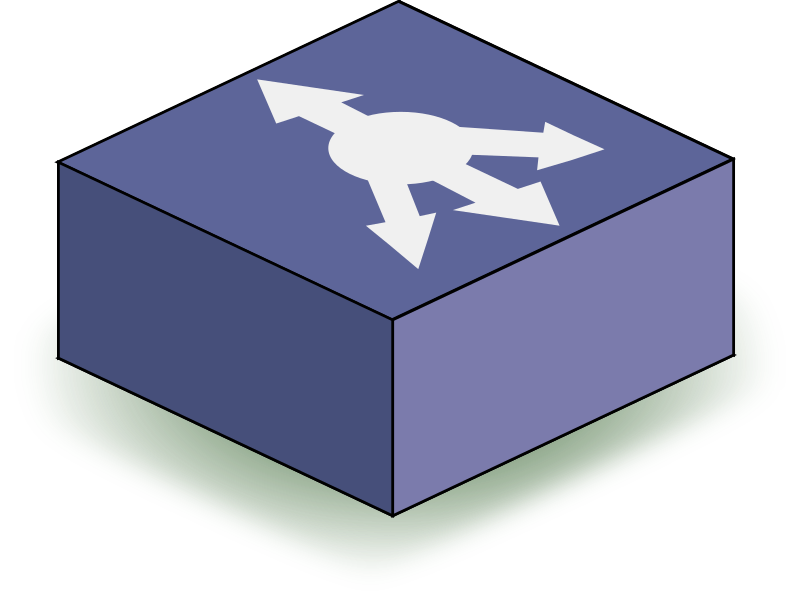 GFE
Partition
Pick one
Word  Doc
Aggregate
All-up SLO (300 ms)
Relevant document IDs
(Doc, word)  Snippet
Partition
Snippet results
Aggregate
Many apps can use partition-aggregate
Need low latency, but single-threaded low latency is hard
Data parallelism
Little coordination across shards
Inexpensive merges across partial results from shards
Query parallelism
More replicas/machines for more requests
Use commodity (not fancy) hardware
Turn high throughput into a latency advantage
Focus on price per unit performance
Significant problems: cooling for many compute servers
Tail performance becomes important
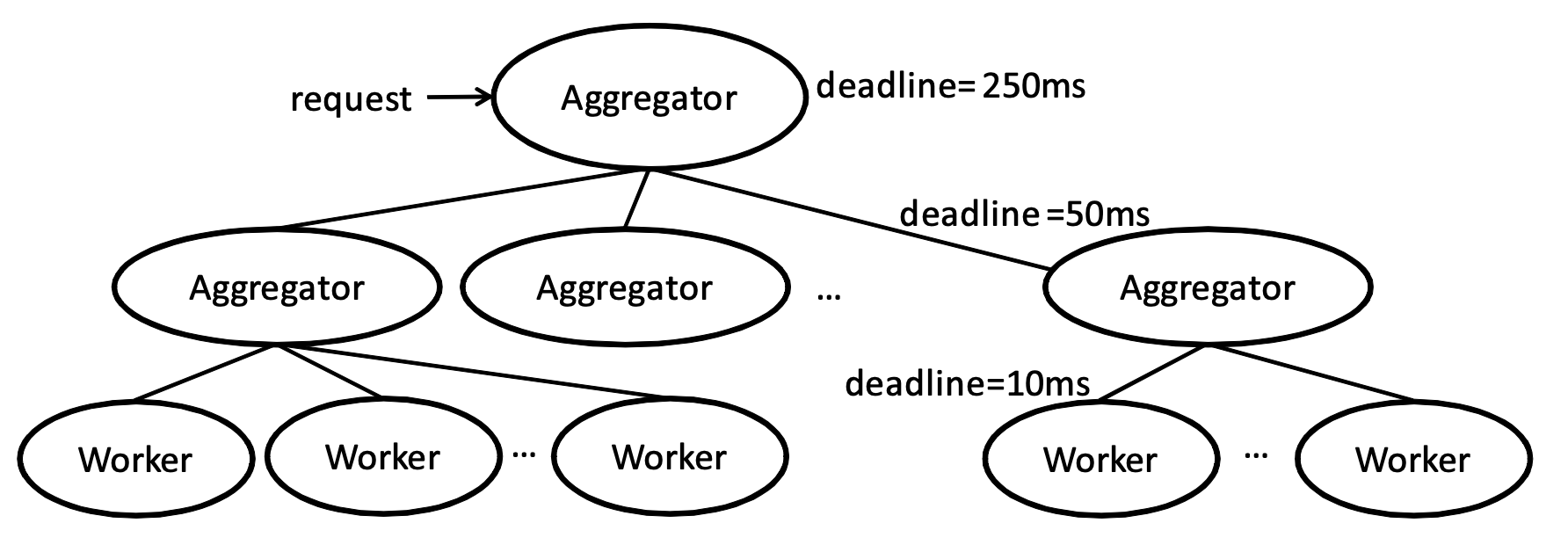 With partition-aggregate, each machine may serve many requests within a single user-level request
A single user sends multiple requests over a session
Many shards are queried for a single user-level query
Delays in any one of them can delay the entire response
Leaving the shard out degrades the result
Example: 1000 shards* 10 user requests per session
1 delay in 10,000 machine-level responses can be visible to a user
99.99th percentile delay matters
Lots of delay on cutting the tail: hedging, duplication, …
Map Reduce
Batch processing with simple abstractions
Example: Batch data processing
Server access log: want to get top-5 URLs visited
192.0.2.1 - - [07/Dec/2021:11:45:26 -0700] "GET /index.html HTTP/1.1" 200 4310

Analytics (not real time user query). How would you go about it?
One way: shell script
cat /var/log/nginx/access.log
| awk ‘{print $7}’
| sort
| uniq –c
| sort –r –n
| head –n 5
Example: Batch data processing
Another way: Python script
counts = {}
for line in open(“/var/log/access.log”):
    url = line.split()[6]
    counts[url] += 1
sorted_counts = counts.items().sort()[::-1]
print (sorted_counts[0:5])
Which method would you use, and why?
What do we want from implementation?
Process large log files, even when doesn’t fit into memory
Ability to experiment with different processing steps
Without corrupting the original data
Unix principles help! 
Programs/tools that do one thing well (e.g., sort)
Separate logic from wiring
Any tool can produce for, or consume from, any other tool (pipe |)
Inputs come from standard input or a file. Immutable inputs
A choice to inspect data or write to disk anywhere (e.g., tee)
Inspect output at any point (e.g., less)
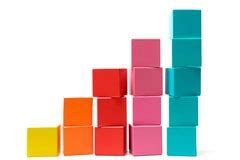 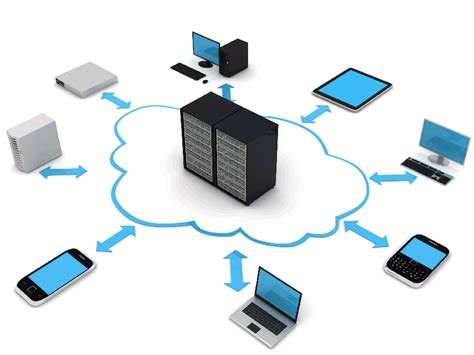 Map-Reduce
One way to think about it: a distributed implementation of Unix processing pipelines for large batch processing
Large data sets: data comes from a distributed filesystem (GFS, HDFS)
Large computations: want to use multiple servers since data-intensive
Examples:
Distributed grep, term frequencies, distributed sort
Output?
A data structure, e.g., a search index
A set of pre-computed values for faster reads, e.g., key-value cache
Input to load into a traditional relational database (SQL) or view
Distributed system considerations
Data resides on multiple machines
How to bring data together? How to compute with parallel machines?
Network bandwidth between servers is a significant consideration

How to handle failures?
Machine failures? 
What happens to partial computations? 
Should we replicate compute? 
What happens to intermediate results? 
Should you persist it? Replicate it?
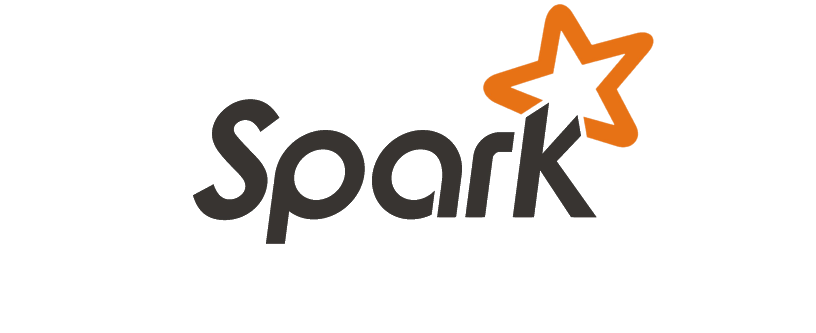 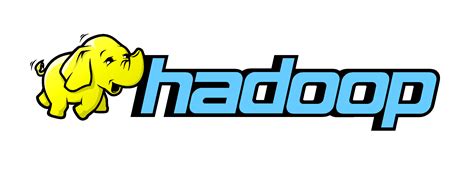 MapReduce
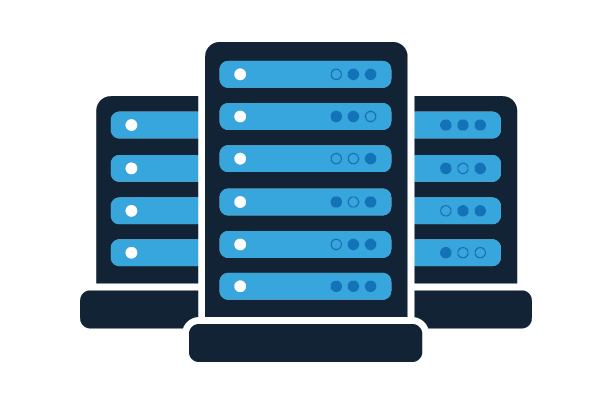 Algorithm developers == Distributed system experts?
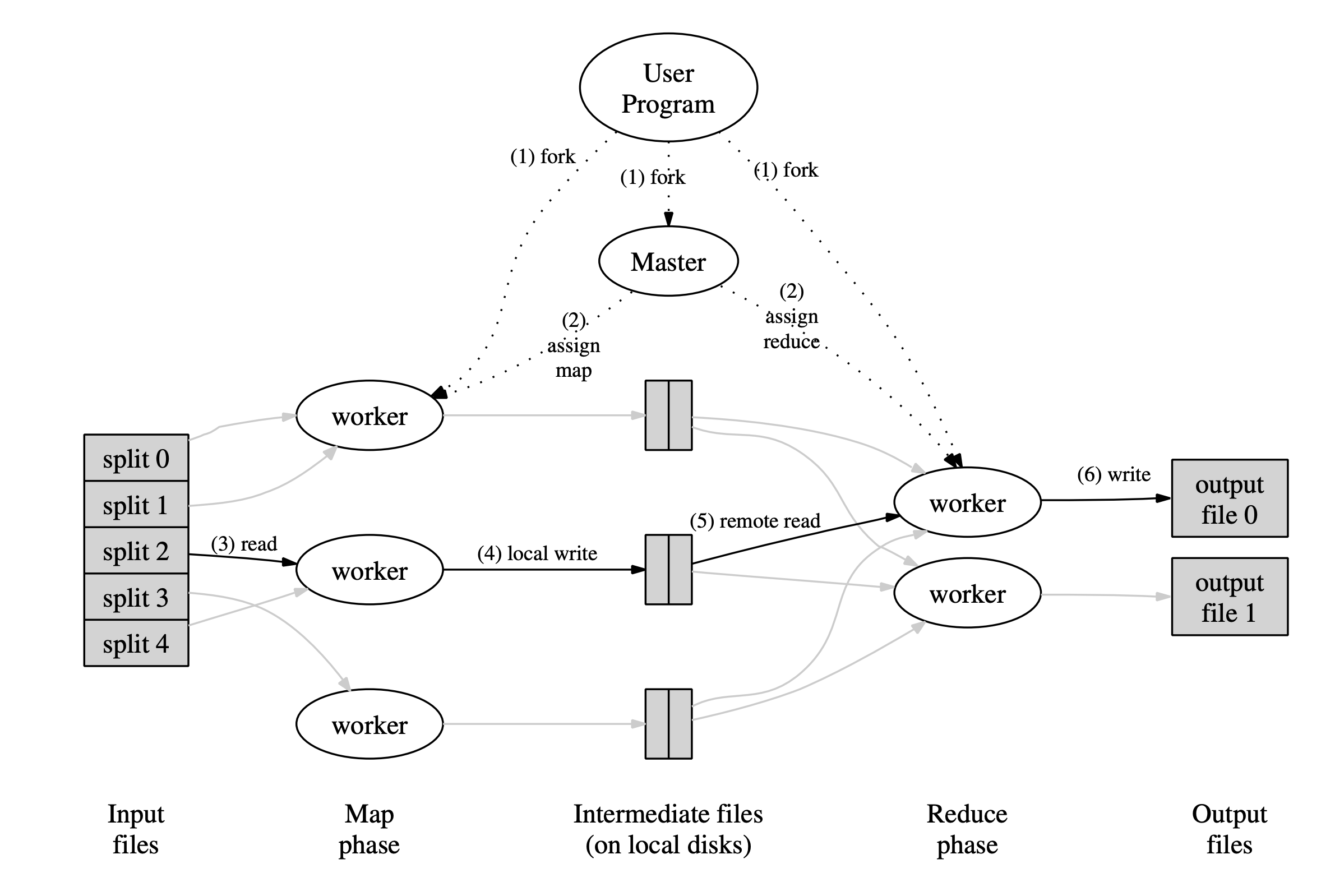 Abstraction borrowed from functional programming
Many different implementations exist
Key advantage of MapReduce: handle dist system issues!
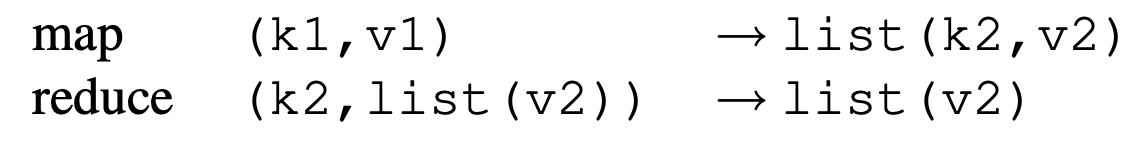 Different (intermediate) key space
Same key space